〇〇病院における個人防護服着脱指導の実施と強化
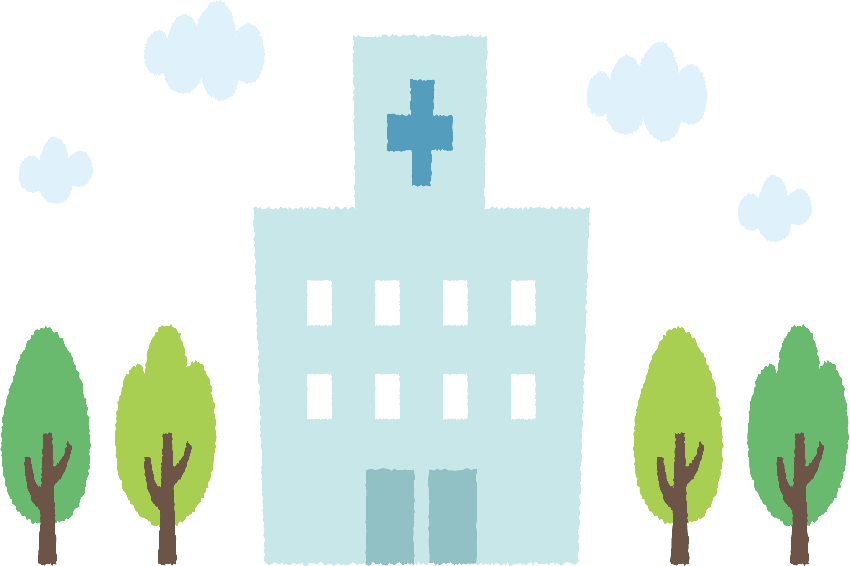 ジャパンハート看護師　橋本早代子
　　　　　　　　　　　　　　　　　2021年1月25日
新型コロナウイルス感染陽性者がいる病院では、感染拡大防止のために個人防護服（以下PPE)の着脱技術が必要である。


しかし　　　　　
実際にレッドゾーンでPPE着脱経験のあるスタッフは多くない。
個人防護服着脱技術の現状　その①
院内で採用されているPPE着脱資料は一般的な手順
・院内で使用している物品と異なる
・詳細な手順が示されておらず実際に着脱する場面で個々のやり方になっている
・この方法で良いのか・・？と迷いながら行っている
・レッドゾーンが無い病棟もありPPE着脱を経験したことがないスタッフもいる
→正しい手順でできていない
個人防護服着脱技術の現状　その②
院内における感染症予防教育の主軸をなす感染リンクナースが
教育実践を行い、組織的に個人の標準予防策、個人防護服着脱技術の習得を目指す。
目的
１）感染リンクナースの活用
　
　２）院内PPE着脱マニュアルの統一

　３）個人防護服着脱評価表
　　　の作成・活用
方法
１）PPE着脱指導
各部署感染リンクナース・主任を対象としてPPE着脱集団指導を実施
　　　　　（2021年1月14日、1月25日）

２）院内PPE着脱マニュアルの統一
感染リンクナースにより院内PPE着脱マニュアル・動画作成
実施①
３）個人防護服着脱評価表作成・活用
　①院内マニュアルに沿って作成
　②手順、感染管理のポイント、その
　理由が分かる
　「感染ベストプラクティス」をもと
　に作成し活用
実施②
感染管理ベストプラクティス

医療施設・介護施設・在宅における処置の一連の「流れ（手順）」の中で
感染対策上重要な部分のリスク分析を行い、そのリスクに対する科学的根拠のある解決策を検討した手順書とチェックリストの作成・実践に取り組むことにより行動変容を目指す手法。
ベストプラク　　ティスとは・・　課題の克服や問題解決のための優れた実践例。優良事例。
対象者
全部署の看護師、看護補助者
コメディカルなど全職員

評価者
感染管理師長
各部署感染リンクナース
サポート役
PPE着脱評価表の活用方法
評価方法
自己評価、他者評価
（評価は他者評価を重視）

評価の頻度
指導を受けずにできるまで繰り返し
PPE着脱評価表の活用方法
１）組織の動き
感染管理師長
・PPE着脱評価表を使用し感染リンクナースと
　サポート役を指導
・各部署評価・個人評価の集計を行い、結果をグラ
　フで提示
各部署感染リンクナース・サポート役
・感染管理師長から指導を受け、合格後に
　スタッフを指導・評価
・自部署の結果を集計し感染管理師長へ報告
PPE着脱評価表使用の流れ
評価者の評価基準を統一

評価者によって、評価方法に違いがでないよう
に評価者は全員で指導・評価のポイントについて
話し合い確認しておく。

　〈話し合いのタイミング〉
・評価表活用前には必ず
・評価表活用後に適宜

→話し合いで確認したポイントを指導方法に追加
　必要時評価表の内容見直し
PPE着脱評価表使用の流れ
２）個人の動き
事前に院内PPE着脱マニュアル・動画で手順を確認
PPE着脱技術実施後に自己評価、評価者から指導・他者評価
指導を受けずに実施できるまで繰り返し何度も訓練
PPE着脱評価表使用の流れ
対象者
・どの手順ができていないかわかり自分の改善すべ
　き行動が分かる
・繰り返し訓練することで正しい手順で実践できる
評価者
・教育のポイントが分かる
・課題を重点的に教育できる
全体
・数値化を提示することでスタッフの意識が変わる
・改善の効果が継続して確認できる
・組織的に行うことで全職員がPPE着脱技術を
　獲得できる
期待される効果
・教育・指導・評価の頻度
・部署による環境の違い
　（レッドゾーンの有無）
・職種の違い
・評価基準の統一方法
課題
賀来満夫、藤田直久、土井英史他：感染管理ベストプラクティス　実践現場の最善策を目指して「災害時のベスプラ事例集」、J感染制御ネットワーク東北ベストプラクティス部会、2013
文献